الهــمــــس والجهـــر
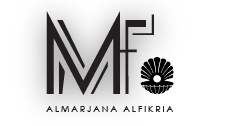 الهمس والجهر في اللغة:
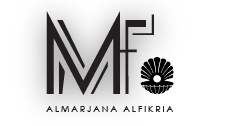 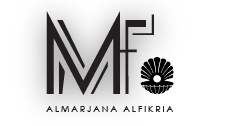 نشاط
عندما ينطق هاء بعد الحرف المهموس نتيجة الضغط الشديد على الحرف عند النطق به
1) متى يكون القارئ مبالغا في همسه للحرف!؟
حروف القلقلة تدخل ضمن حروف الجهر و لذلك حروفها قوية لقوة اعتمادها على المخرج عند النطق بها أما حروف الهمس ضعيفة لذلك كان اعتمادها على المخرج ضعيفا
2) ما الفرق بين القلقلة والهمس!؟
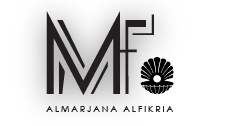 نشاط
إثرائي١
من خلال دراستك لصفتي ( الهمس والجهر ) حددي الصفة المناسبة لكل حرف من الحروف الآتية في الجدول أدناه
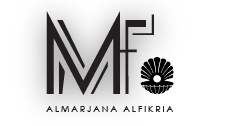 نشاط
إثرائي ٢
الحرف المهموس الموقوف عليه من الكلمات القرآنية الآتية هو:
- العالمين.         - الليل.             - واليوم الموعود.       - الصيف.
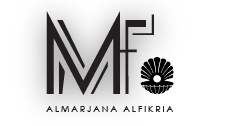 نشاط
ختامي
https://wordwall.net/el/resource/6744390
https://wordwall.net/el/resource/6444897
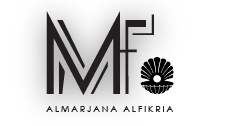